SOW-based vocabulary testing for NCELP Y7
Principles, design, creation
NCELP Residential 3
Natalie Finlayson / Emma Marsden

Date updated: 02/03/20
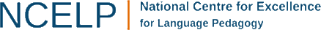 Outline
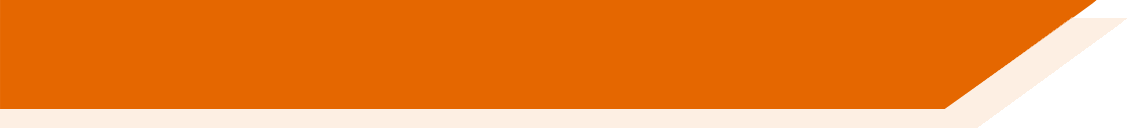 Vocab testing team

Principles of vocabulary testing

	2.1 Breadth of knowledge testing

     	2.2 Depth of knowledge testing

Question types 

Scoring

Summary
1. Vocab testing team
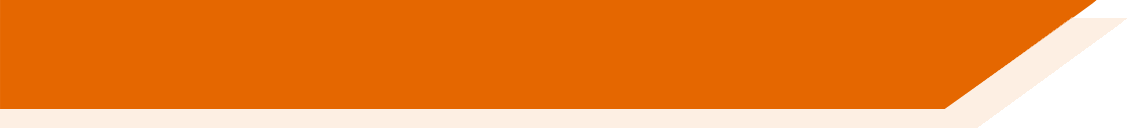 Test leads: Natalie Finlayson & Emma Marsden
German

Test developers 
Inge Alferink
Natalie Finlayson

Proofreaders
Inge Alferink
Natalie Finlayson
French

Test developer 
Kirsten Somerville

Proofreader
Ivan Avaca
Spanish

Test developer 
Ivan Avaca

Proofreaders
Nick Avery
Pep Mateos Gonzalez
With huge thanks to: Giulia Bovolenta, Victoria Hobson, Stephen Owen, Helen Thomas, Catherine Morris, Ciaran Morris, Jack Peacock, Laurence Anthony
2. Vocab testing principles
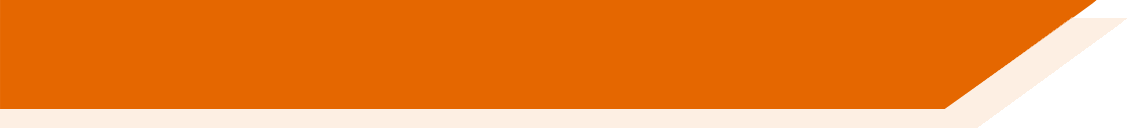 Objectives

To test breadth and depth of knowledge of vocabulary studied in Y7 Terms 1.1.1 - 2.1.1


Considerations

Syllabus-based achievement test

Productive vs receptive knowledge

Recall vs recognition

Oral and written modalities
2.1 Breadth of knowledge
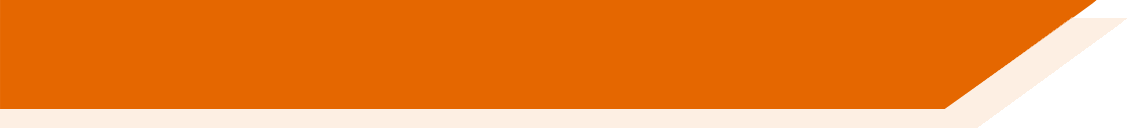 Objective 1: To find out how many words students know

Sample size


Target time: 12 minutes

Pilot testing indicates students can comfortably answer one question in 9 seconds

720 / 9 = 80 total test items (split equally between L, R, W & S)

SOW coverage:		

French: 43%* Spanish: 35% German: 35%
2.1 Breadth of knowledge
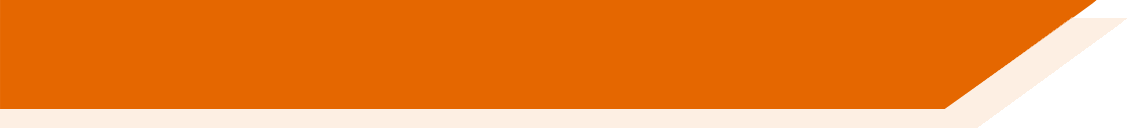 Objective 1: To find out how many words students know

Item pool

To test overall knowledge of words in SOW – words distributed amongst students

Words are equally likely to be selected from randomised pools

All words in the SOW appear in the test once only

Part of speech ratios (noun : verb : other) broadly upheld within different question types
    
    (French: 2:1:2; Spanish: 3:1:3; German: 2:1:3)
2.2 Depth of knowledge
Nation 2013, p. 538
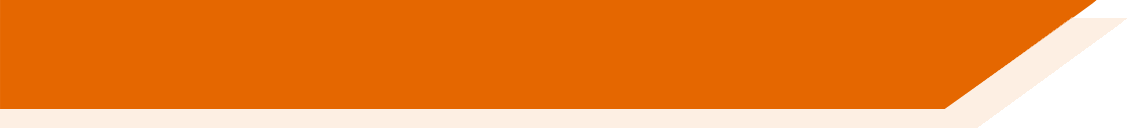 Objective 2: To find out how well students know target words
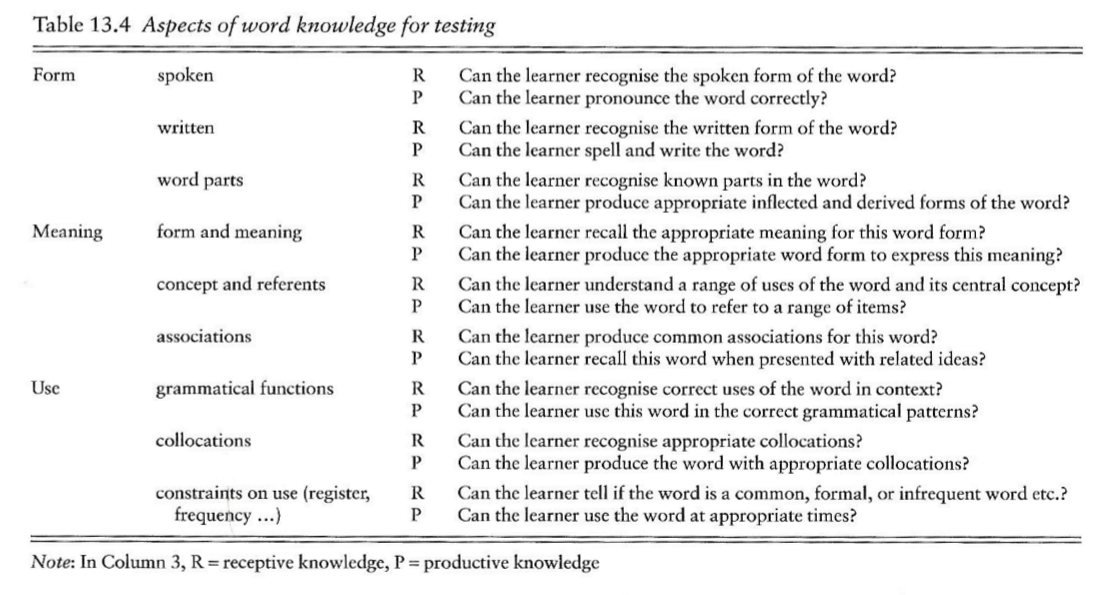 Year 8+
tested separately
Year 8+
2.2 Depth of knowledge
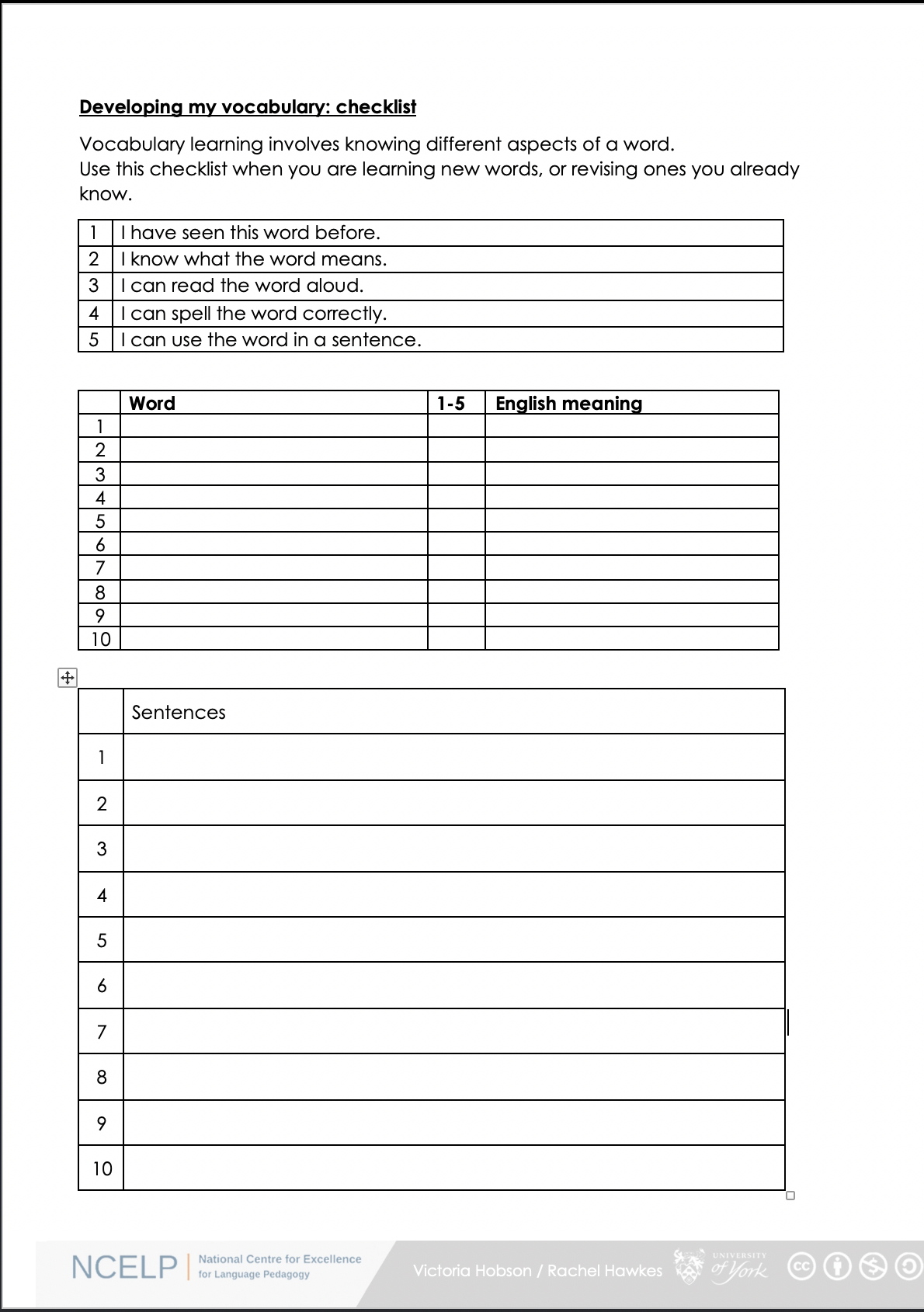 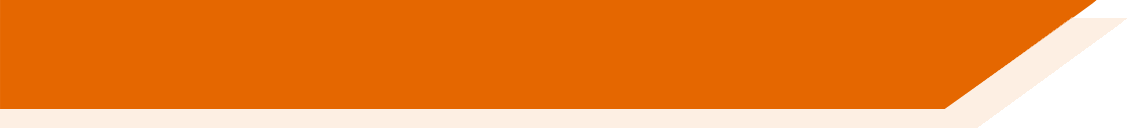 How well do you know the words we have learned so far?


1. I have seen this word before.
2. I know what the word means.
3. I can read the word aloud.
4. I can spell the word correctly.
5. I can use the word in a sentence.
6. I know the gender of nouns.
2.2 Depth of knowledge
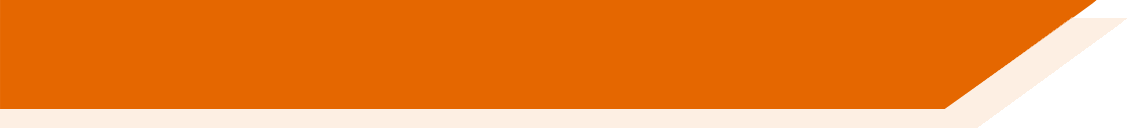 Recognition tests

multiple choice activities whereby learners select or guess the correct response from the alternatives given
such tests may strengthen any existing memory traces (McDaniel & Mason, 1985)

Recall 

demands the production of responses from memory
more difficult than recognition because learners must search for the correct response within their mental representation of the newly experienced information (Cariana & Lee, 2001; Glover, 1989; McDaniel & Mason, 1985).  

Definitions adapted from Jones (2004)
3. Question type 1
Read 2000, Chapter 3
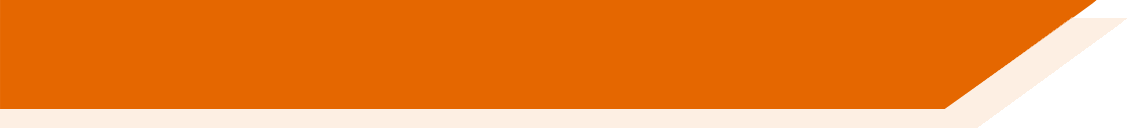 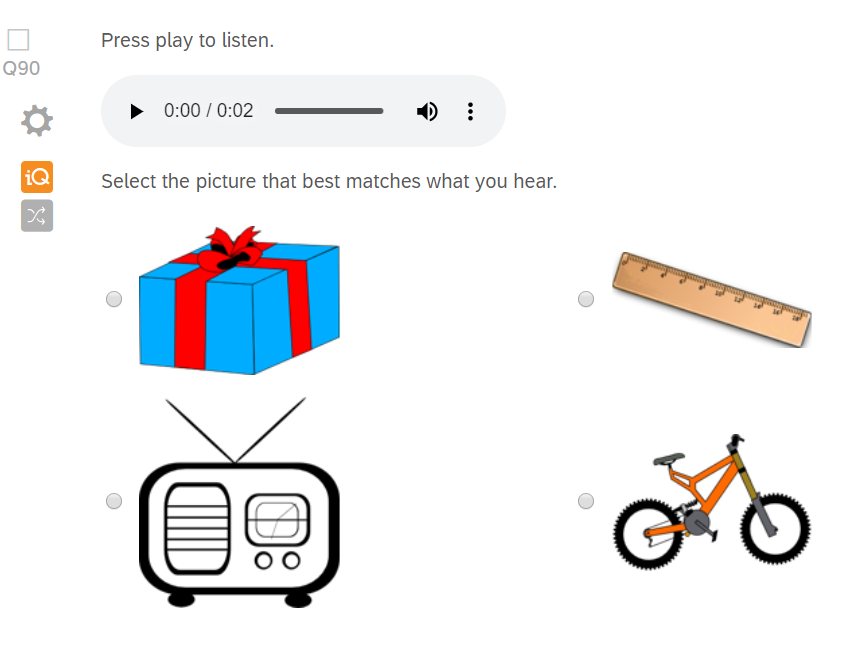 Modality
Listening


Type of activity
Spoken meaning recognition


Knowledge tested
Meaning (definition)
3. Question type 2
Read 2000, Chapter 3
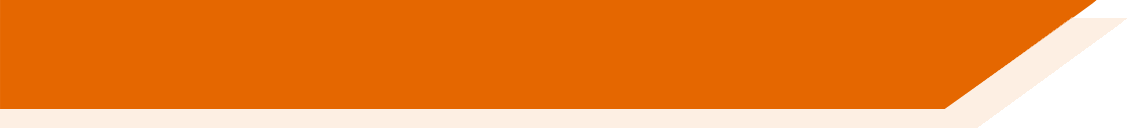 Modality
Listening


Type of activity
Spoken meaning recognition


Knowledge tested
Meaning (definition) Meaning (association)
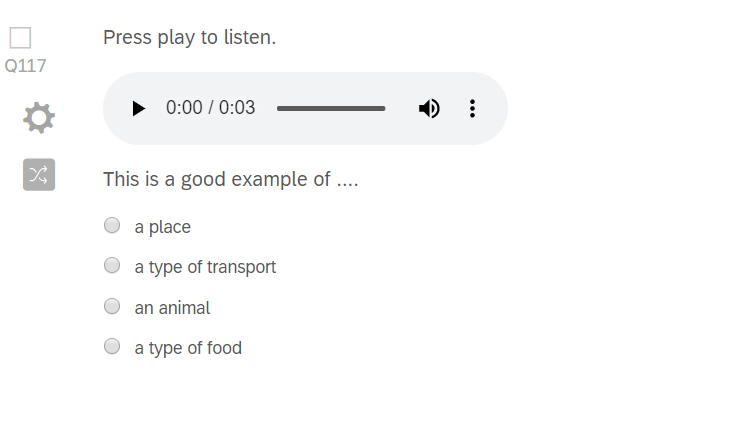 3. Question type 3
Read 2000, p. 163
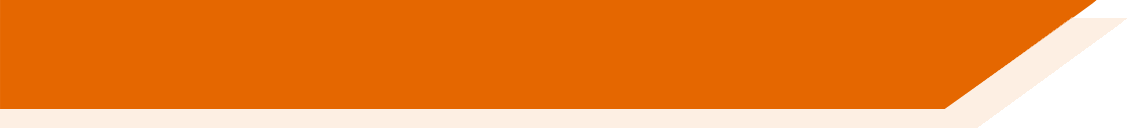 Modality
Reading


Type of activity
Written meaning recall


Knowledge tested
Meaning (definition)
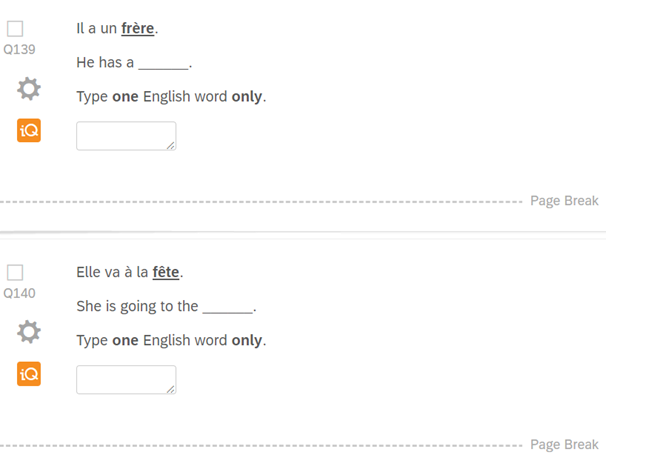 3. Question type 4
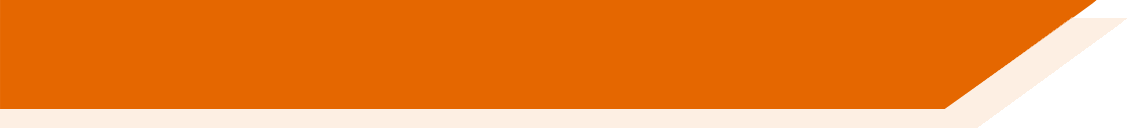 Modality
Reading


Type of activity
Written meaning recall


Knowledge tested
Meaning (definition)
Use (collocation)
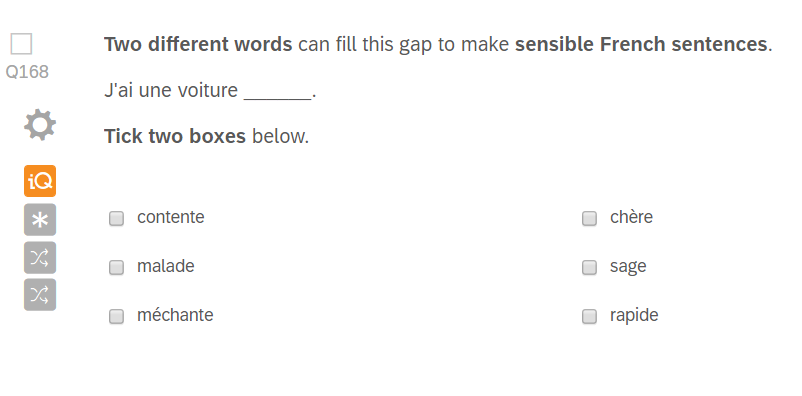 3. Question type 5
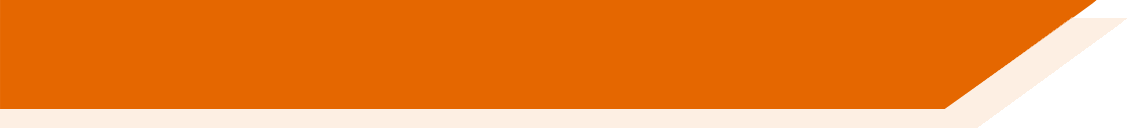 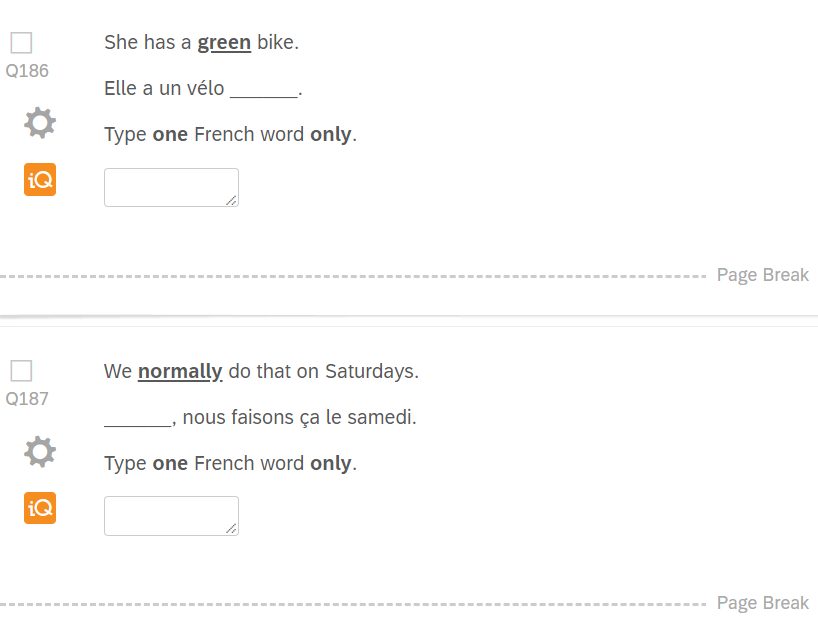 Modality
Writing


Type of activity
Written form recall


Knowledge tested
Form (written)
Meaning (definition)
3. Question type 6
Laufer & Nation 1995
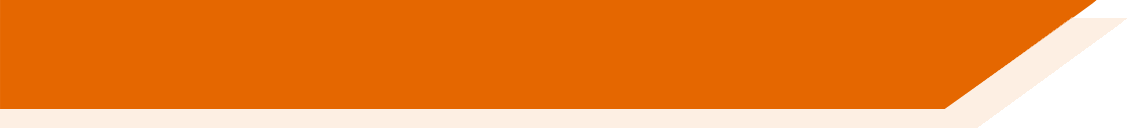 Modality
Writing


Type of activity
Written form recall


Knowledge tested
Form (written)
Meaning (definition)
Use (collocation)
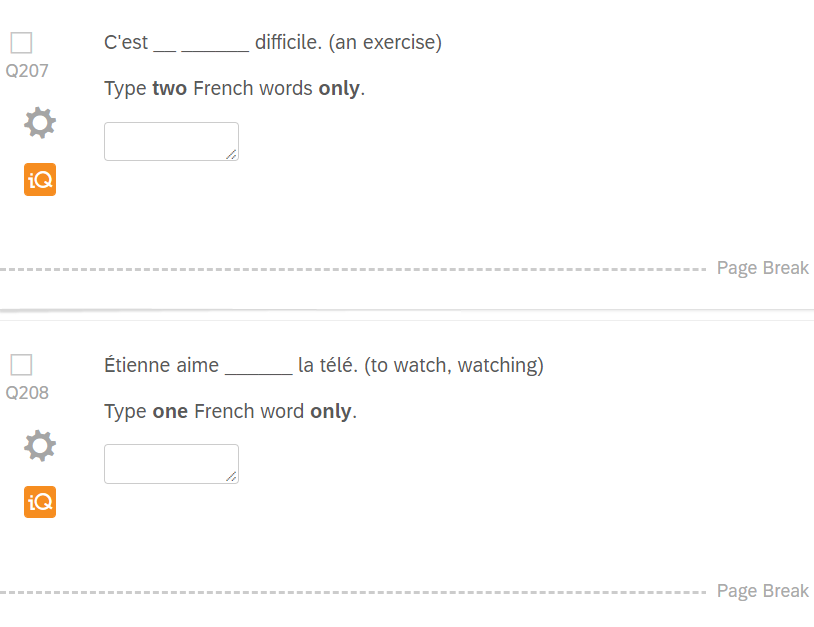 3. Question type 7
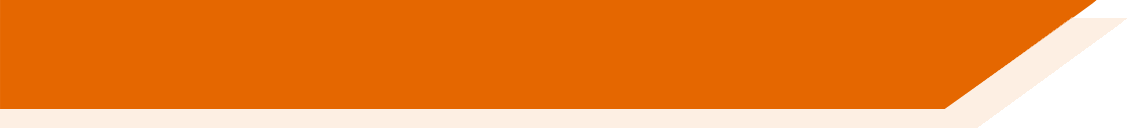 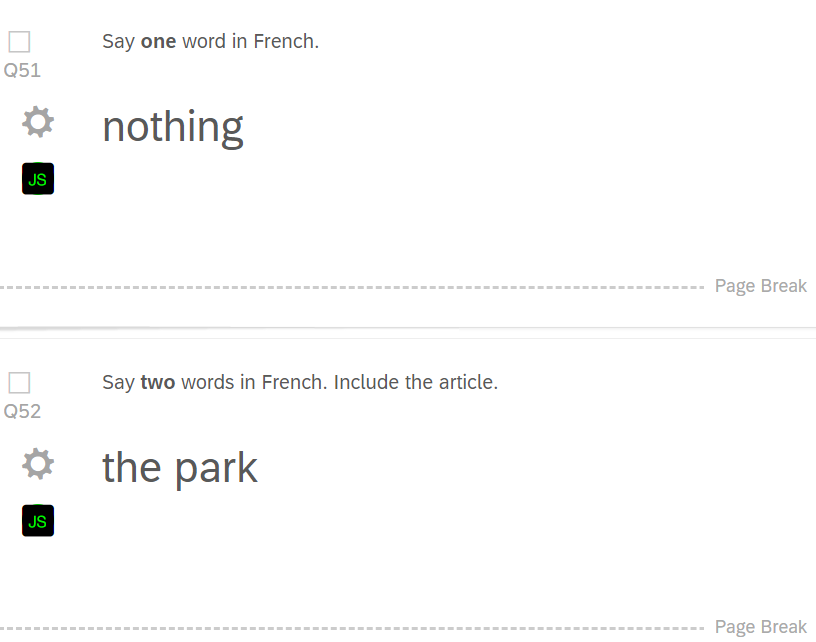 Modality
Speaking


Type of activity
Spoken form recall


Knowledge tested
Form (spoken)
Meaning (definition)
3. Question types
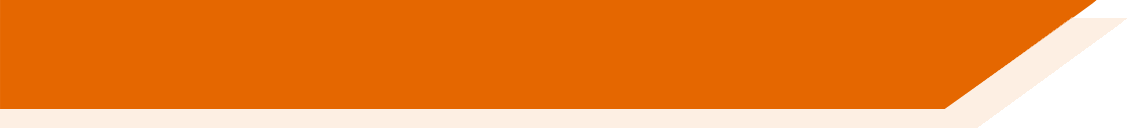 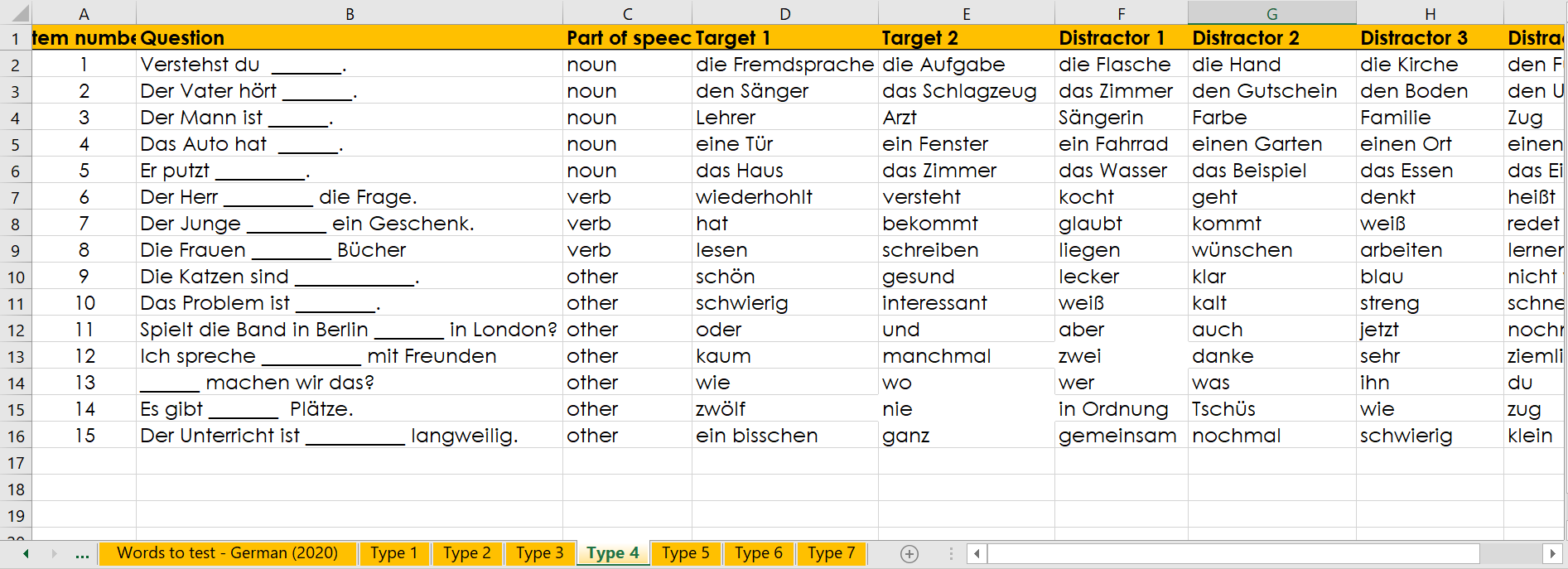 3. Question types
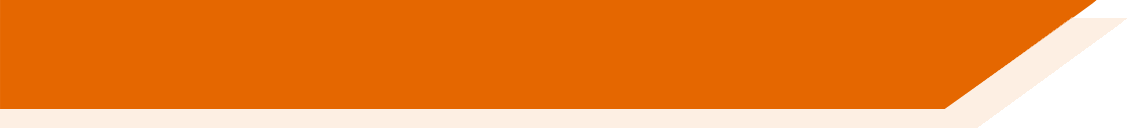 80 x test items
Listening

20 x spoken meaning recognition
Reading

20 x written 
meaning recall
Writing

20 x written
form recall
Speaking

20 x  spoken
 form recall
40 x productive
40 x receptive
Bias towards recall:

encourages active vocabulary building from the beginning 

minimises use of multi-choice format - average score increase of 16.7% due to guessing in a 6-choice format (Stewart & White, 2011) and up to 25% in 4-choice (Stewart 2014)
4. Scoring (binary)
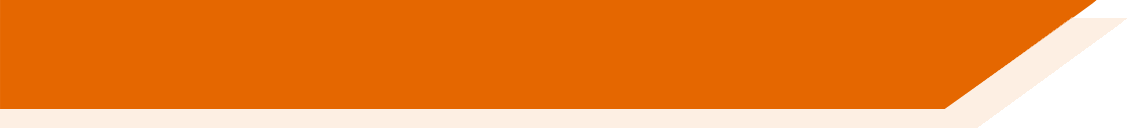 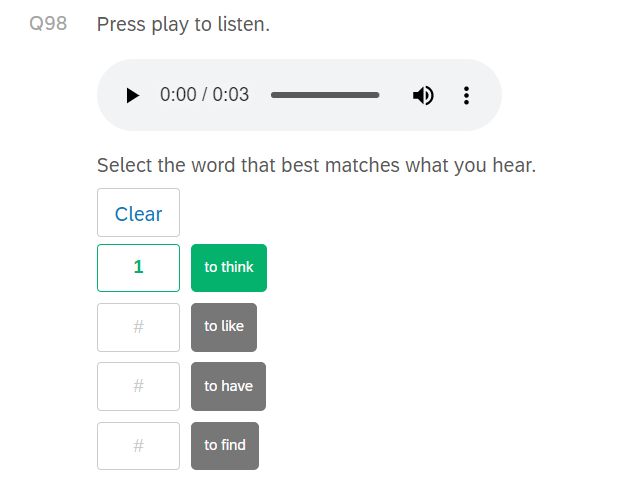 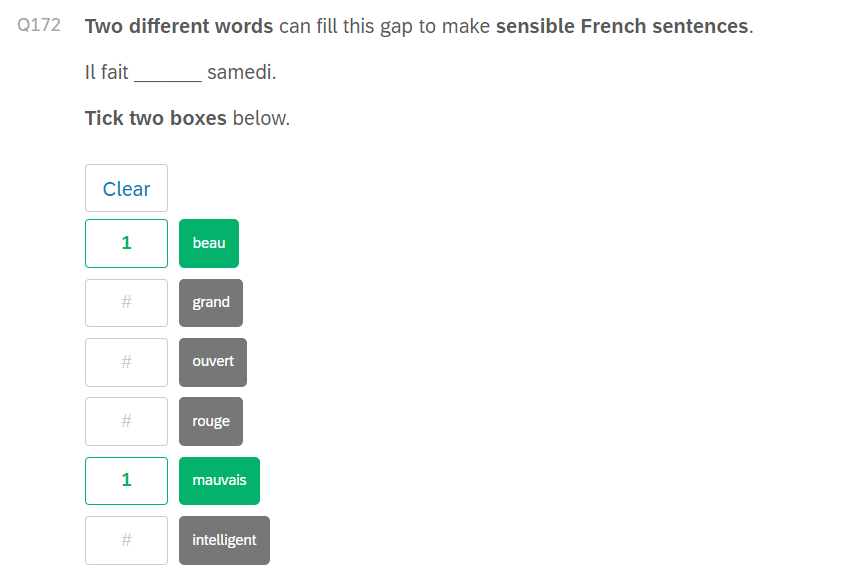 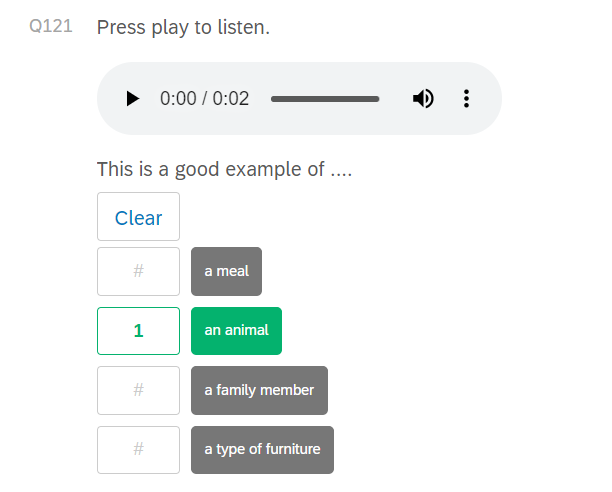 4. Scoring (tolerance)
For now, after 18 weeks of lessons, we are tolerant of accent errors and semi-tolerant of article errors 
if lemma (word) is correct
For now, after 18 weeks lessons, we are semi-tolerant of article and accent errors, 
if lemma (word) is correct
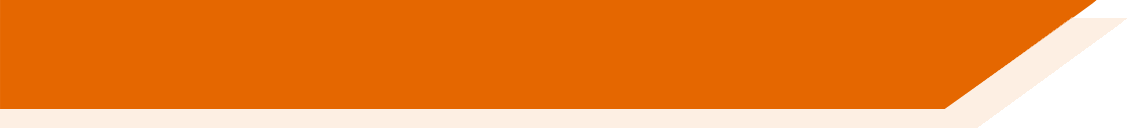 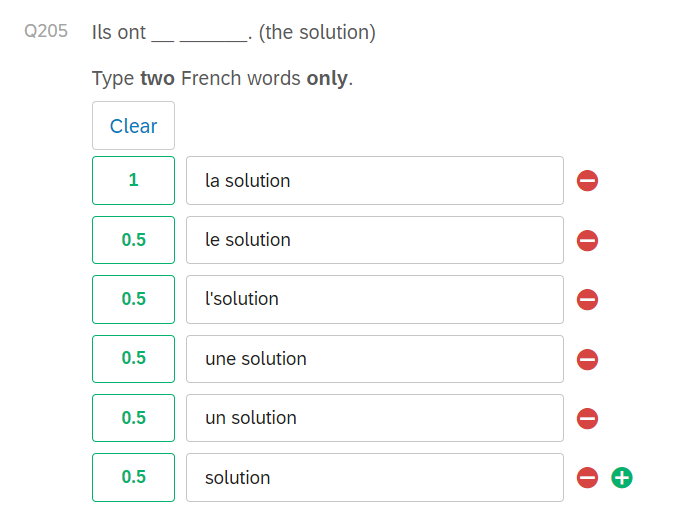 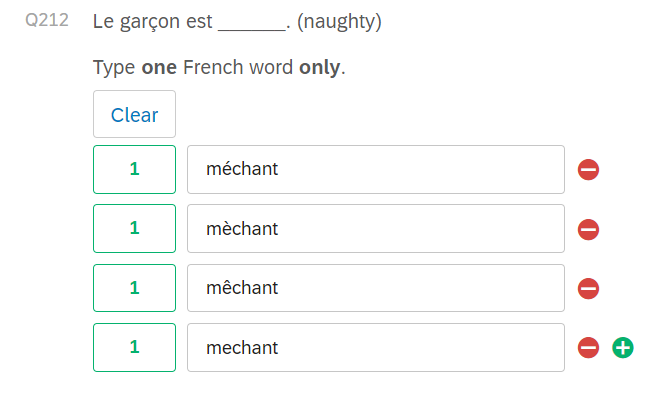 4. Scoring (tolerance)
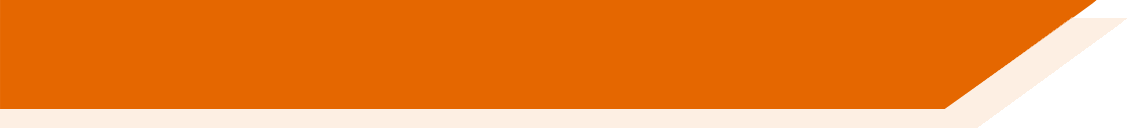 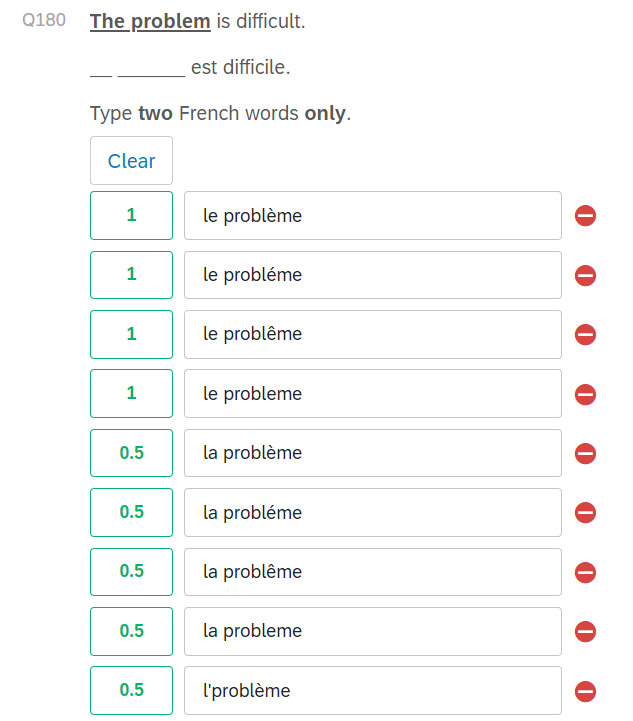 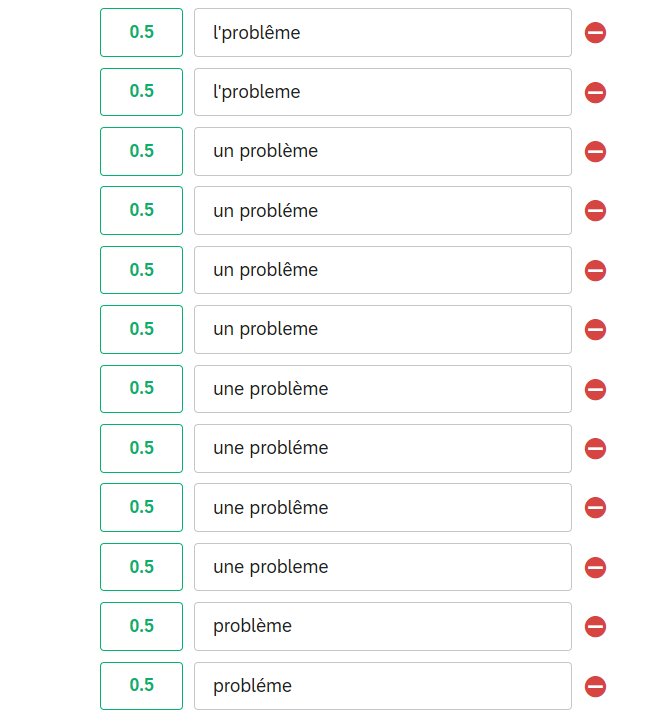 4. Scoring (tolerance)
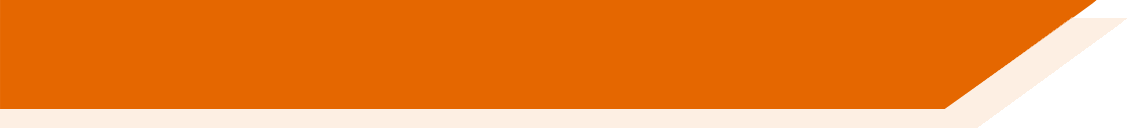 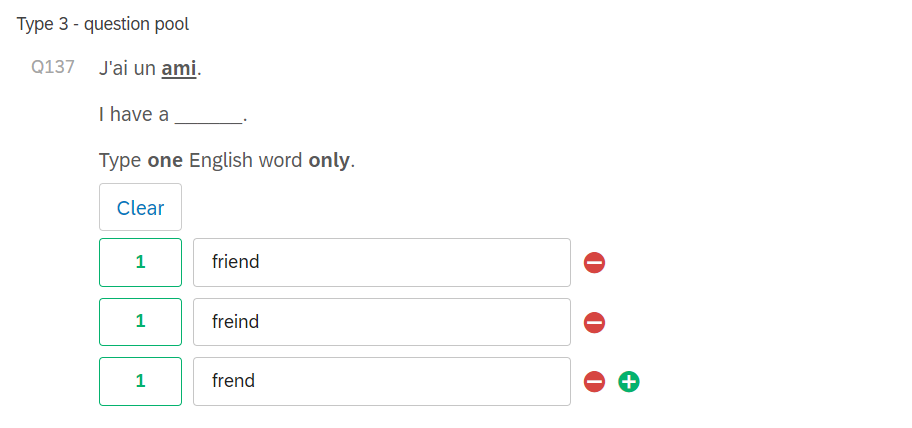 5. Summary
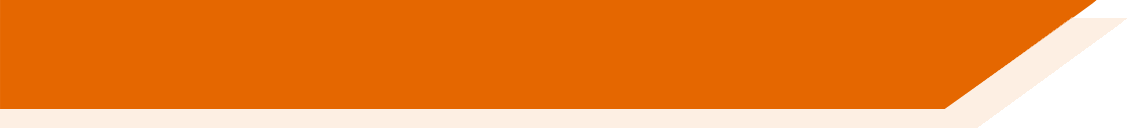 The NCELP Y7 vocabulary test …


is a syllabus-based vocabulary test designed to measure vocabulary breadth and depth

provides a highly reliable snapshot of student achievement in a manageable timeframe

tests all words featured in the SOW tested by distributing randomly amongst students

tests recognition and recall skills across four modalities

thoroughly tests different elements of word knowledge tested, in line with aspects taught

provides automated scoring of 6/7 question types
References
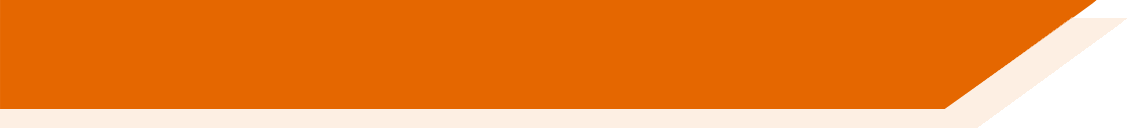 Cariana, R. B., & Lee, D. (2001). The effects of recognition and recall study tasks with feedback in a computer-based vocabulary lesson. Educational Technology Research & Development 49 (3), pp. 23-36.

Glover, J. A. (1989). The "testing" phenomenon: Not gone but nearly forgotten. Journal of Educational Psychology, 81(3), 392-399.

Jones, L. (2004). Testing L2 vocabulary recognition and recall using pictorial and written test items. Language Learning & Technology 8 (3), pp. 122-143.

Laufer, B., & Nation, P. (1995). Vocabulary Size and Use Lexical Richness in L2 Written Production. Applied Linguistics, 16, pp. 307-322.

McDaniel, M. A., & Mason, M. E. J. (1985). Altering memory representations through retrieval. Journal of experimental psychology. Learning, Memory and Cognition 11, pp. 371-385.

Nation, I. S. P. (2013). Learning vocabulary in another language. Cambridge: Cambridge University Press

Read, J. (2000). Assessing Vocabulary. Cambridge: Cambridge University Press.

Stewart, J. (2014). Do Multiple-Choice Options Inflate Estimates of Vocabulary Size on the VST? Language Assessment Quarterly, 11(3), pp. 271–282. doi:10.1080/15434303.2014.922977

Stewart, J., & White, D. A. (2011). Estimating guessing effects on the vocabulary levels test for differing degrees of word knowledge. TESOL Quarterly, 45 (2), pp. 370–380. doi:10.5054/tq.2011.254523
Questions?
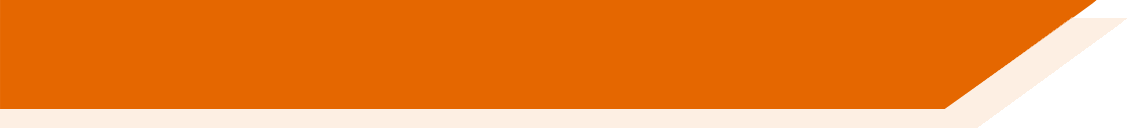 Thanks for listening!


Any questions?
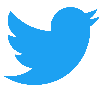 natalie_eloise